A GAME PLAN FOR COLLEGE | APPLYING TO COLLEGES, UNIVERSITIES, AND TECH SCHOOLS
TOPIC BRAINSTORMING
Write one idea in each box.
© 2022 OVERCOMING OBSTACLES
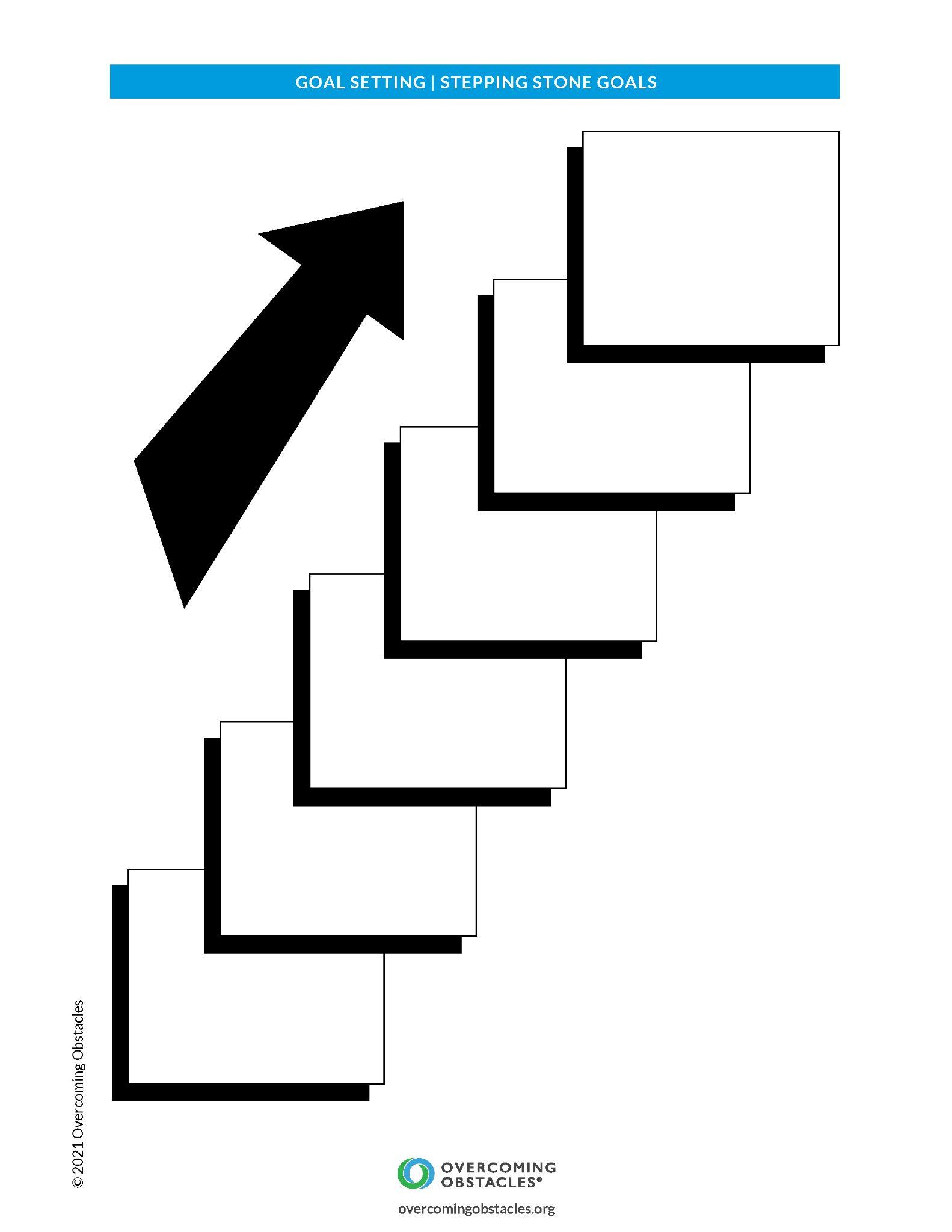